Лекция 12 (Регулярные выражения)
PhD, кафедра информационные системы
Карюкин В.И.
[Speaker Notes: Note from Chuck.  If you are using these materials, you can remove the UM logo and replace it with your own, but please retain the CC-BY logo on the first page as well as retain the acknowledgement page(s) at the end.]
Регулярные выражения
В вычислениях регулярное выражение, также называемое «регулярным выражением» или «регулярным выражением», предоставляет краткие и гибкие средства для сопоставления строк текста, таких как определенные символы, слова или шаблоны символов. Регулярное выражение написано на формальном языке, который может интерпретироваться обработчиком регулярных выражений.
http://en.wikipedia.org/wiki/Regular_expression
Регулярные выражения
Действительно умные выражения «подстановочные знаки» для сопоставления и анализа строк
http://en.wikipedia.org/wiki/Regular_expression
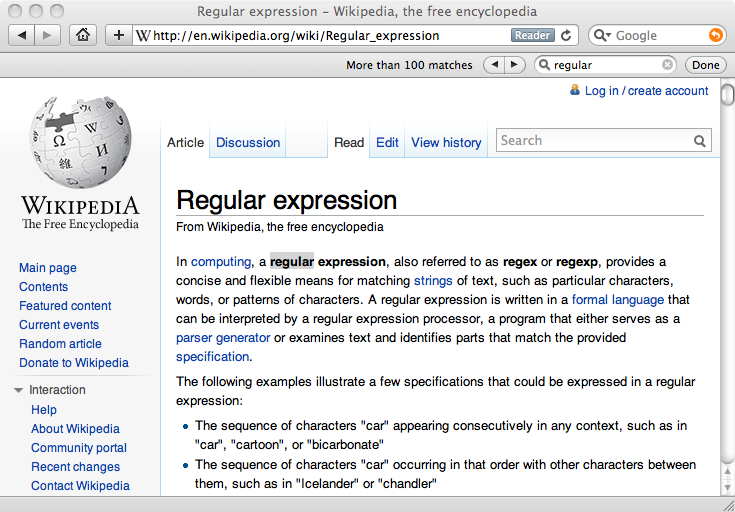 Понимание регулярных выражений
Очень мощный и довольно загадочный
Весело, когда ты их понимаешь
Регулярные выражения - это сам по себе язык
Язык «маркерных знаков» - программирование с помощью знаков.
Это своего рода язык «старой школы» - компактный
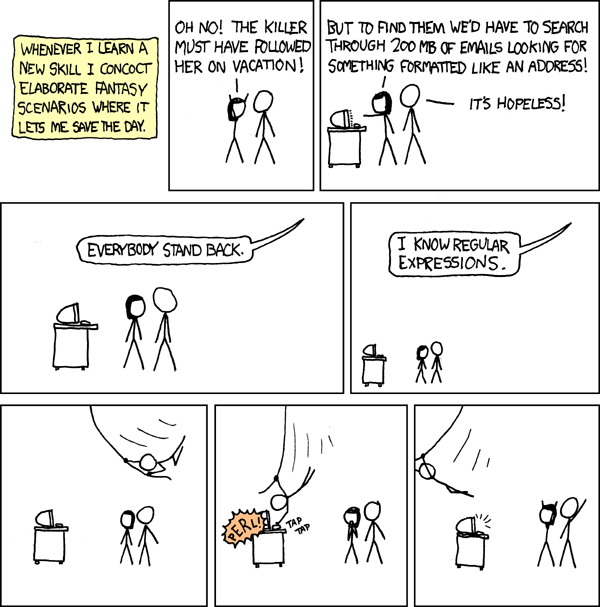 http://xkcd.com/208/
Регулярные выражения
^        Matches the beginning of a line
$        Matches the end of the line
.        Matches any character
\s       Matches whitespace
\S       Matches any non-whitespace character
*        Repeats a character zero or more times
*?       Repeats a character zero or more times (non-greedy)
+        Repeats a character one or more times
+?       Repeats a character one or more times (non-greedy)
[aeiou]  Matches a single character in the listed set
[^XYZ]   Matches a single character not in the listed set
[a-z0-9] The set of characters can include a range
(        Indicates where string extraction is to start
)        Indicates where string extraction is to end
https://www.py4e.com/lectures3/Pythonlearn-11-Regex-Handout.txt
Модуль регулярных выражений
Прежде чем вы сможете использовать регулярные выражения в своей программе, вы должны импортировать библиотеку с помощью «import re».
Вы можете использовать re.search (), чтобы увидеть, соответствует ли строка регулярному выражению, аналогично использованию метода find () для строк.
Вы можете использовать re.findall () для извлечения частей строки, соответствующих вашему регулярному выражению, аналогично комбинации find () и нарезки: var [5:10]
Использование re.search() как find()
import re

hand = open('mbox-short.txt')
for line in hand:
    line = line.rstrip()
    if re.search('From:', line) :
        print(line)
hand = open('mbox-short.txt')
for line in hand:
    line = line.rstrip()
    if line.find('From:') >= 0:
        print(line)
Использование re.search() как startswith()
import re

hand = open('mbox-short.txt')
for line in hand:
    line = line.rstrip()
    if re.search('^From:', line) :
        print(line)
hand = open('mbox-short.txt')
for line in hand:
    line = line.rstrip()
    if line.startswith('From:') :
        print(line)
Мы настраиваем соответствие, добавляя специальные символы в строку
Подстановка символов
Символ точки соответствует любому символу 

Если вы добавите символ звездочки, он будет «любое количество раз
Many times
Match the start of the line
X-Sieve: CMU Sieve 2.3
X-DSPAM-Result: Innocent
X-DSPAM-Confidence: 0.8475
X-Content-Type-Message-Body: text/plain
^X.*:
Match any character
Настройка совпадений
В зависимости от того, насколько «чисты» ваши данные и цели вашего приложения, вы можете немного сузить диапазон совпадений
Many times
Match the start of the line
X-Sieve: CMU Sieve 2.3
X-DSPAM-Result: Innocent
X-Plane is behind schedule: two weeks
X-: Very short
^X.*:
Match any character
Fine-Tuning Your Match
В зависимости от того, насколько «чисты» ваши данные и цели вашего приложения, вы можете немного сузить диапазон совпадений
X-Sieve: CMU Sieve 2.3
X-DSPAM-Result: Innocent
X-: Very Short
X-Plane is behind schedule: two weeks
One or more times
Match the start of the line
^X-\S+:
Match any non-whitespace character
Сопоставление и извлечение данных
re.search () возвращает True / False в зависимости от того, соответствует ли строка регулярному выражению.
Если мы действительно хотим, чтобы совпадающие строки были извлечены, мы используем re.findall ()
>>> import re
>>> x = 'My 2 favorite numbers are 19 and 42'
>>> y = re.findall('[0-9]+',x)
>>> print(y)
['2', '19', '42']
[0-9]+
One or more digits
Сопоставление и извлечение данных
Когда мы используем re.findall (), он возвращает список из нуля или более подстрок, соответствующих регулярному выражению
>>> import re
>>> x = 'My 2 favorite numbers are 19 and 42'
>>> y = re.findall('[0-9]+',x)
>>> print(y)
['2', '19', '42']
>>> y = re.findall('[AEIOU]+',x)
>>> print(y)
[]
Предупреждение: жадное сопоставление
Повторяющиеся символы (* и +) выталкиваются наружу в обоих направлениях (жадно), чтобы соответствовать максимально возможной строке
One or more characters
>>> import re
>>> x = 'From: Using the : character'
>>> y = re.findall('^F.+:', x)
>>> print(y)
['From: Using the :']
^F.+:
First character in the match is an F
Last character in the match is a :
Why not 'From:' ?
Нежадное сопоставление
Не все коды повторения регулярных выражений жадны! Если вы добавите? символ, + и * немного расслабятся ...
One or more characters but not greedy
>>> import re
>>> x = 'From: Using the : character'
>>> y = re.findall('^F.+?:', x)
>>> print(y)
['From:']
^F.+?:
First character in the match is an F
Last character in the match is a :
Настройка извлечения строк
Вы можете уточнить соответствие для re.findall () и отдельно определить, какая часть совпадения должна быть извлечена, используя круглые скобки
From stephen.marquard@uct.ac.za Sat Jan  5 09:14:16 2008
\S+@\S+
>>> y = re.findall('\S+@\S+',x)
>>> print(y)
['stephen.marquard@uct.ac.za’]
At least one non-whitespace character
Настройка извлечения строк
Круглые скобки не являются частью совпадения, но они говорят, с чего начать и с чего остановить, какую строку извлечь.
From stephen.marquard@uct.ac.za Sat Jan  5 09:14:16 2008
>>> y = re.findall('\S+@\S+',x)
>>> print(y)
['stephen.marquard@uct.ac.za']
>>> y = re.findall('^From (\S+@\S+)',x)
>>> print(y)
['stephen.marquard@uct.ac.za']
^From (\S+@\S+)
Примеры парсинга строк…
21
31
From stephen.marquard@uct.ac.za Sat Jan  5 09:14:16 2008
>>> data = 'From stephen.marquard@uct.ac.za Sat Jan  5 09:14:16 2008'
>>> atpos = data.find('@')
>>> print(atpos)
21
>>> sppos = data.find(' ',atpos)
>>> print(sppos)
31
>>> host = data[atpos+1 : sppos]
>>> print(host)
uct.ac.za
Extracting a host name - using find and string slicing
Паттерн двойного разделения
Иногда мы разделяем линию в одну сторону, а затем берем один из частей лески и снова разделяем этот кусок
From stephen.marquard@uct.ac.za Sat Jan  5 09:14:16 2008
words = line.split()
email = words[1]
pieces = email.split('@')
print(pieces[1])
stephen.marquard@uct.ac.za
['stephen.marquard', 'uct.ac.za']
'uct.ac.za'
Версия Regex
From stephen.marquard@uct.ac.za Sat Jan  5 09:14:16 2008
import re 
lin = 'From stephen.marquard@uct.ac.za Sat Jan  5 09:14:16 2008'
y = re.findall('@([^ ]*)',lin)
print(y)

['uct.ac.za']
'@([^ ]*)'
Look through the string until you find an at sign
Версия Regex
From stephen.marquard@uct.ac.za Sat Jan  5 09:14:16 2008
import re 
lin = 'From stephen.marquard@uct.ac.za Sat Jan  5 09:14:16 2008'
y = re.findall('@([^ ]*)',lin)
print(y)

['uct.ac.za']
'@([^ ]*)'
Match non-blank character
Match many of them
Версия Regex
From stephen.marquard@uct.ac.za Sat Jan  5 09:14:16 2008
import re 
lin = 'From stephen.marquard@uct.ac.za Sat Jan  5 09:14:16 2008'
y = re.findall('@([^ ]*)',lin)
print(y)

['uct.ac.za']
'@([^ ]*)'
Extract the non-blank characters
Более продвинутая версия Regex
From stephen.marquard@uct.ac.za Sat Jan  5 09:14:16 2008
import re 
lin = 'From stephen.marquard@uct.ac.za Sat Jan  5 09:14:16 2008'
y = re.findall('^From .*@([^ ]*)',lin)
print(y)

['uct.ac.za']
'^From .*@([^ ]*)'
Начиная с начала строки, найдите строку 'From'
Even Cooler Regex Version
From stephen.marquard@uct.ac.za Sat Jan  5 09:14:16 2008
import re 
lin = 'From stephen.marquard@uct.ac.za Sat Jan  5 09:14:16 2008'
y = re.findall('^From .*@([^ ]*)',lin)
print(y)

['uct.ac.za']
'^From .*@([^ ]*)'
Skip a bunch of characters, looking for an at sign
Even Cooler Regex Version
From stephen.marquard@uct.ac.za Sat Jan  5 09:14:16 2008
import re 
lin = 'From stephen.marquard@uct.ac.za Sat Jan  5 09:14:16 2008'
y = re.findall('^From .*@([^ ]*)',lin)
print(y)

['uct.ac.za']
'^From .*@([^ ]*)'
Start extracting
Even Cooler Regex Version
From stephen.marquard@uct.ac.za Sat Jan  5 09:14:16 2008
import re 
lin = 'From stephen.marquard@uct.ac.za Sat Jan  5 09:14:16 2008'
y = re.findall('^From .*@([^ ]*)',lin)
print(y)

['uct.ac.za']
'^From .*@([^ ]+)'
Match non-blank character
Match many of them
Even Cooler Regex Version
From stephen.marquard@uct.ac.za Sat Jan  5 09:14:16 2008
import re 
lin = 'From stephen.marquard@uct.ac.za Sat Jan  5 09:14:16 2008'
y = re.findall('^From .*@([^ ]*)',lin)
print(y)

['uct.ac.za']
'^From .*@([^ ]+)'
Stop extracting
Уверенность в спаме
import re
hand = open('mbox-short.txt')
numlist = list()
for line in hand:
    line = line.rstrip()
    stuff = re.findall('^X-DSPAM-Confidence: ([0-9.]+)', line)
    if len(stuff) != 1 :  continue
    num = float(stuff[0])
    numlist.append(num)
print('Maximum:', max(numlist))
python ds.py 
 Maximum: 0.9907
X-DSPAM-Confidence: 0.8475
Escape Character
Если вы хотите, чтобы специальный символ регулярного выражения вел себя нормально (большую часть времени), добавьте к нему префикс '\'.
At least one or more
>>> import re
>>> x = 'We just received $10.00 for cookies.'
>>> y = re.findall('\$[0-9.]+',x)
>>> print(y)
['$10.00']
\$[0-9.]+
A real dollar sign
A digit or period
Резюме
Регулярные выражения - это загадочный, но мощный язык для сопоставления строк и извлечения элементов из этих строк.
В регулярных выражениях есть специальные символы, указывающие на намерение.